AKUNTANSIINTERNASIONAL DAN 
MANAJEMEN KEUANGAN
KELOMPOK 6
Fahru Roji wijayanto 	(21216367)
Wilky Lorenca 	(21216372)
Yusuf Wahyu Rizal 	(21216375)
Lia Yuliani 	(21216376)
Risa Delia Putri 	(21216377)
M. Reyhan Litanto 	(21216378)
Aci Sulistianingsih	(21216380)
Mega Tiya Gustika 	(21216386)
Reszky Mardiana A	(21216393)
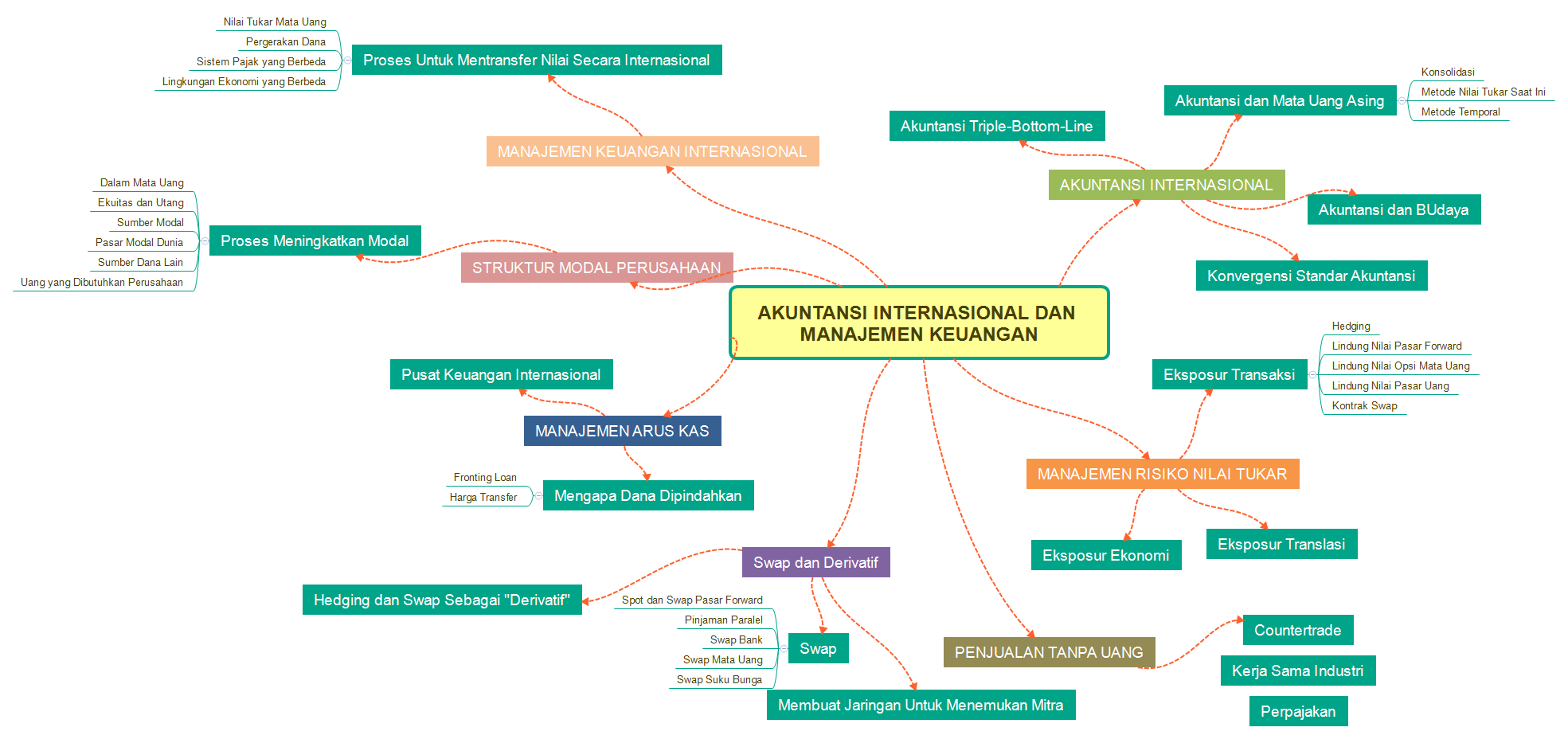 Akuntansi internasional
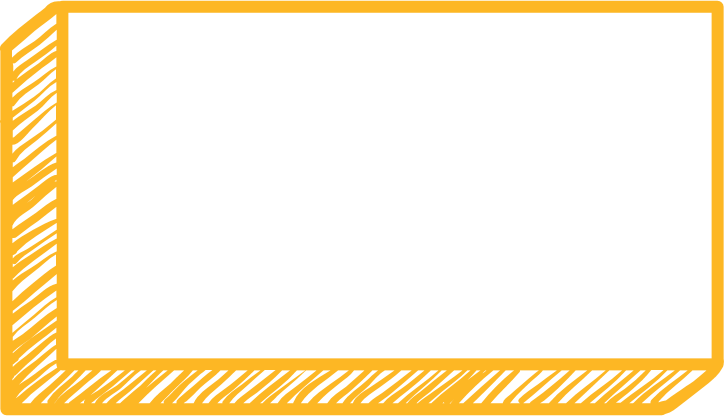 Tujuan akuntansi di semua negara adalah untuk memberikan data keuangan kepada manajer untuk digunakan dalam pengembalian keputusan mereka dan memberikan informasi kuantitatif kepada konsistuen ekternal (inverstor, pemerintah, pemberi kredit, pemasok dll). Akuntansi juga menyediakan data yang dibutuhkan pemerintah untuk menarik pajak
Akuntansi dan Mata Uang Asing
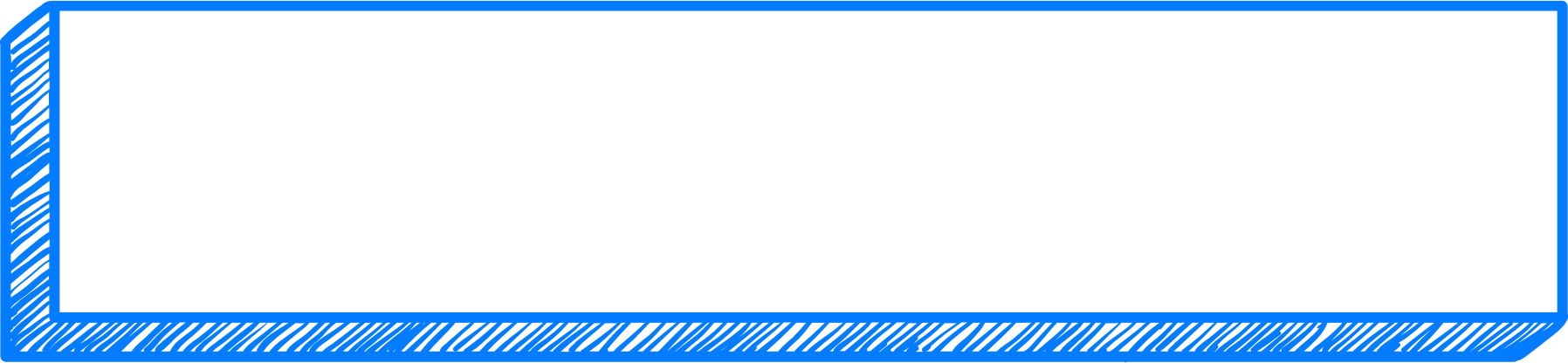 Ada 2 poin yang menunjukan bahwa beroperasi dengan menggunakan mata uang asing menimbulkan masalah dari sudut pandang akuntansi: 1. saat transaksi di buat dalam mata uang asing 
2. saat cabang dan anak  perusahaan beroperasi dalam mata uang asing dan hasilnya harus dijadikan bagian dari laporan keuangan perusahaan induk.
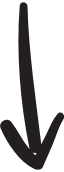 AKUNTANSI DAN BUDAYA
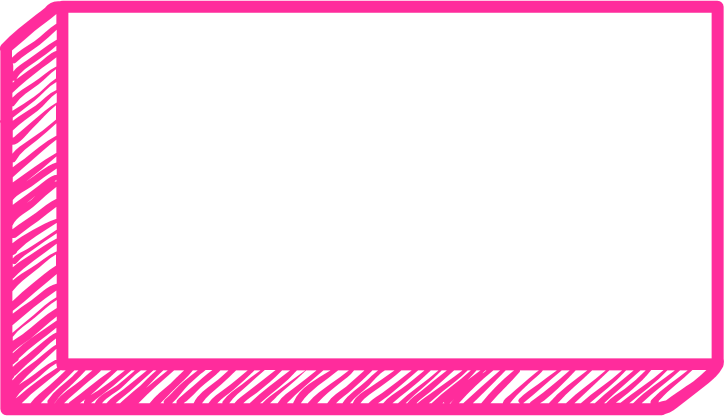 Kita mengetahui bahwa akuntansi mengikuti pola yang berbeda  diberbagai belahan dunia. Gray menunjukan bahwa perbedaan    praktik pengukuran dan pengungkapan akuntansi yaitu bagaima  na perusahaan menilai asset mereka dan informasi apa yang dise diakan oleh perusahaan dipengaruhi oleh budaya. Penelitianya mengklasifikasikan negara kedalam dua dimensi, yaitu kerahasiaan- transparansi dan optimism-konservatisme
KONVERGENSI STANDAR AKUNTANSI
AKUNTANSI TRIPLE-BOTTOM-LINE
triple bottom line (3BL), sebuah istilah yang berasal dari John Elkington dalam bukunya yang diterbitkan tahun 1997, Cannibals with forks: The Triple Bottom Lines of 21 in Century Business.
Dengan konvergensi, pasar keuangan diseluruh dunia akan semakin terintegrasi sebab laporan-laporan akan bisa dibandingkan secara langsung. Investor dan para pihak yang tertarik  akan bisa melihat kinerja perusahaan di setiap negara, perusahaan tidak harus melaporkan ulang keuangan mereka dan proses konsolidasi yang bersifat kompleks akan berkurang kerumitannya
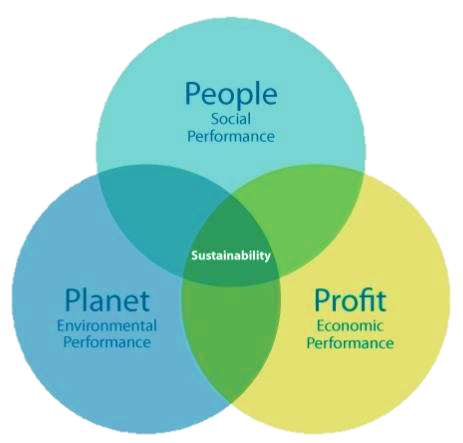 Pendekatan ini mendukung kesinambungan dan tanggung jawab social perusahaan (corporate social responsibility-CSR)
Manajemen Keuangan internasional
Manajemen Arus Kas
Struktur Modal Perusahaan
Meninjau manajemen keuangan fokus pada struktur modal perusahaan, dan kemudian bergerak ke manajemen      arus kas negara, membahas arus keuangan itu sendiri maupun   teknik yang di gunakan untuk memindahkannya.
Perusahaan meningkatkan modal secara internal melalui laba ditahan,   dan secara eksternal melalui ekuitas, penerbitan saham, atau utang        (leveraging).
Tujuan manajemen arus kas adalah untuk mengurangi risiko dan mem  posisikan perusahaan sehingga bisa menghasilkan keuntungan dari        peluang.
PUSAT KEUANGAN INTERNASIONAL
Dibanyak perusahaan, operasi keuangan telah terpusat dan ditetapkan sebagai pusat laba, sedikit mirip seperti bank milik perusahaan. Sebelumnya keuangan dianggap sebagai layanan pendukung perkembangan yang mengarahkan pada pembentukan pusat keuangan adalah:
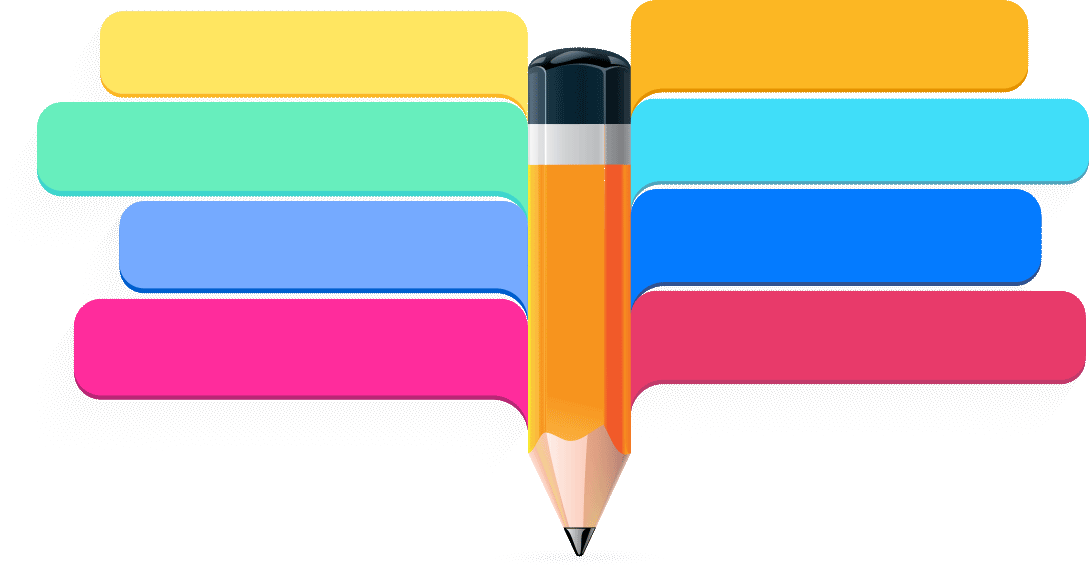 4
Kemajuan dalam sistem manajemen kas elektronik;
1
Nilai tukar mengambang yang fluktuasinya terkadang volatil atau mudah menguap;
Kesadaran para manajer keuangan bahwa melalui manajemen yang innovatif dalam neraca kas yang sedang menganggur di anak perusahaan, para manajer tersebut bisa meningkat hasil dan kemudian    menjadi laba;
5
Pertumbuhan jumlah modal dan pasar valas, tempat perusahaan biasa berbelanja untuk biaya bunga yang lebih murah dan nilai tukar/kurs yang lebih baik;
2
Pertumbuhan derivatif yang eksplosif untuk melindungi dari risiko komoditas, mata uang, suku bunga, dll.
6
3
Perbedaan dan perubahan tingkat inflasi antara negara yang satu dengan negara yang lain;
JARING MULTILATERAL
Manajemen Risiko Nilai Tukar
Salah satu strategi pusat keuangan yang digunakan untuk    mengelola dan mengoptimalkan arus ini adalah jaring multilateral.Jaring multilateral yaitu pendekatan terpusat pada saat anak perusahaan mentransfer arus kas neto mereka dalam    perusahaan ke pusat kas yang menyebarkan kas tersebut      kepada penerima neto.
Risiko signifikan umumnya dikategorikan kedalam tiga jenis eksposur transaksi, eksposur translasi, dan eksposur   ekonomi. Eksposur ini mengakibatkan posisi yang terungkap   atau tertutupi, yaitu melakukan lindung nilai (hedging).
LEADING DAN LAGGING
EKSPOSUR TRANSAKSI
Ada beberapa cara untuk mengatasi masalah dana terblokir (blocked fund). Satu teknik yang digunakan adalah leading dan lagging, yang melibatkan suatu pembayaran. Pendekatan lead adalah untuk menarik piutang lebih cepat saat mata uang diharapkan melemah dan membayar utang dibelakang saat mata uang diperkirakan akan melemah. Leading berarti mempercepat aliran pembayaran dan Lagging berarti memperlambat pembayaran.
Eksposur transaksi (transaction exposure) terjadi pada saat perusahaan melakukan transaksi dalam mata uang asing.   Eksposur ini terjadi karena fluktuasi nilai tukar mata uang  anatara waktu dibuatnya komitmen dan waktu pembayaran komitmen tersebut.
Isi utama dalam eksposur transaksi adalah bahwa bisnis      telah membuat sutau kontrak untuk membayar atau menerima pembayaran dalam mata uang asing.
Cara untuk melakukan hedging eksposur mata uang asing :
Lindung nilai pasar forward (forward market hedge)
Lindung nilai opsi mata uang (currency           option hedge)
Lindung nilai pasar uang (money market        hedge)
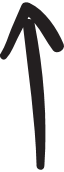 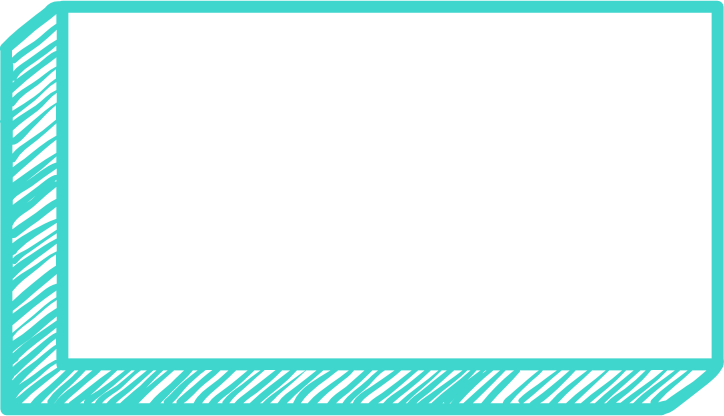 Lindung nilai
Kontrak swap (swap contract) juga digunakan untuk   hedging terhadap eksposur mata uang asing. Ini adalah sebuah perjanjian untuk penukaran mata uang pada tingkat nilai tukar yang ditentukan dan pada tanggan yang  ditentukan atau tanggal terjadinya transaksi.
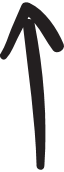 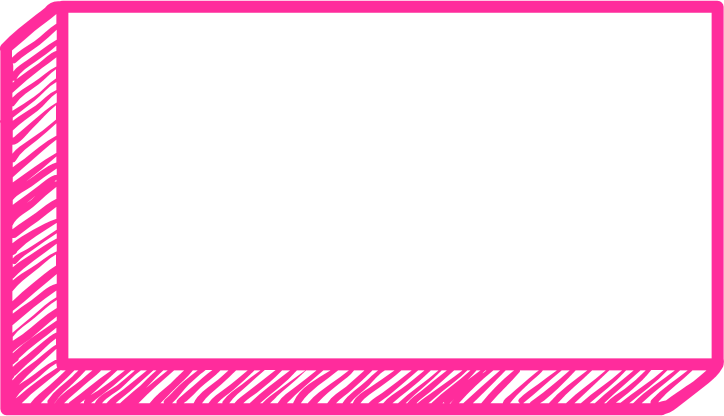 swap
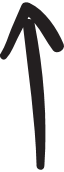 laporan keuangan anak perusahaan dikonsolidasikan pada tingkat perusahaan untuk laporan keuangan seluruh perusahaan.
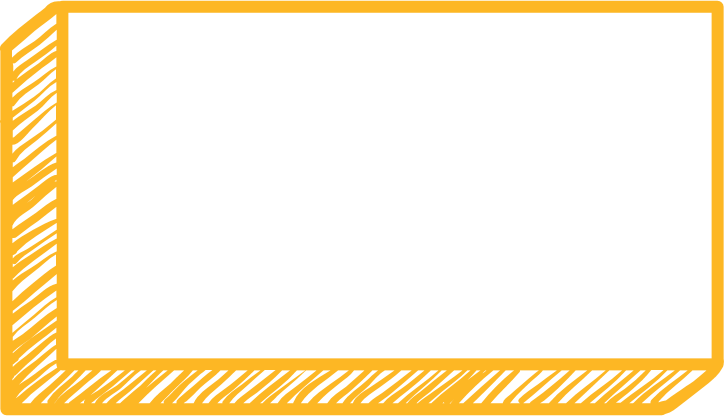 EKSPOSUR TRANSLASI
terjadi pada tingkat operasi 
hasil dari perubahan nilai tukar pada proyeksi arus kas
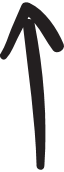 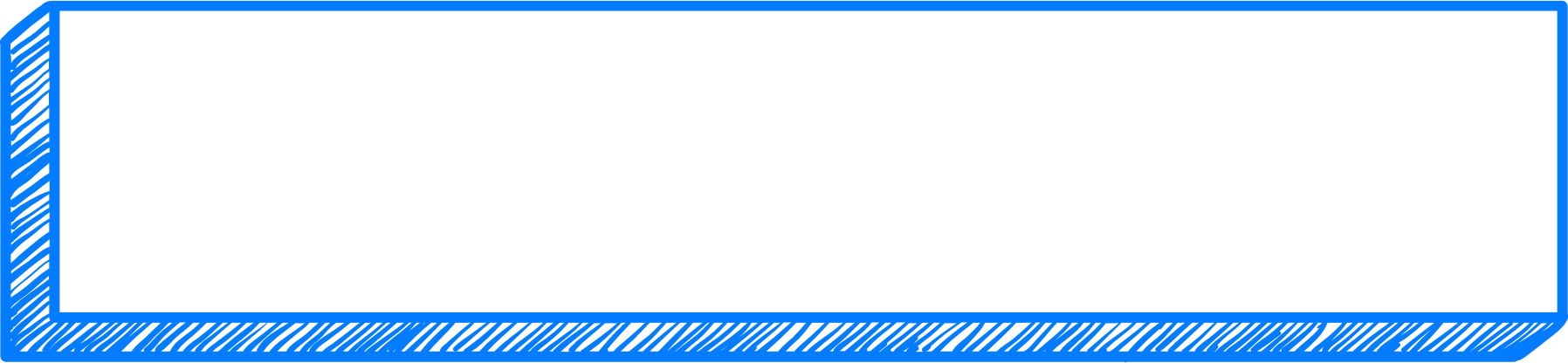 EKSPOSUR EKONOMI
JENIS JENIS SWAP
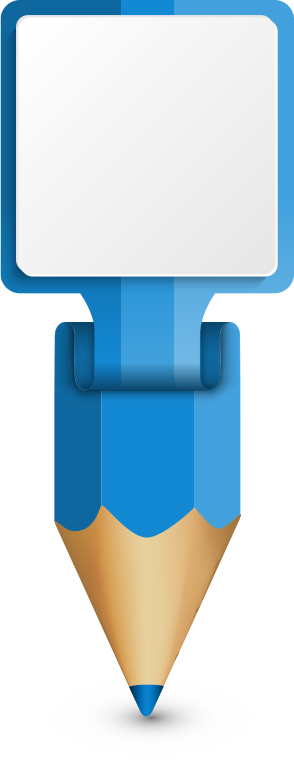 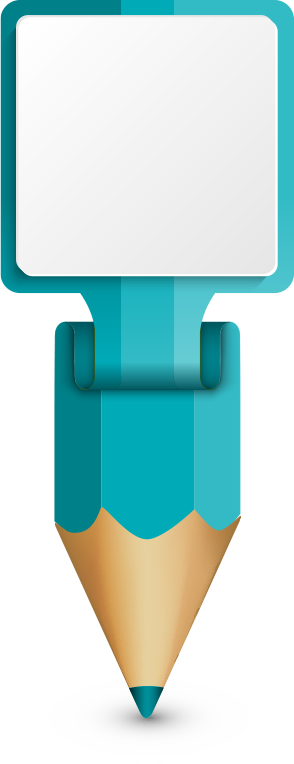 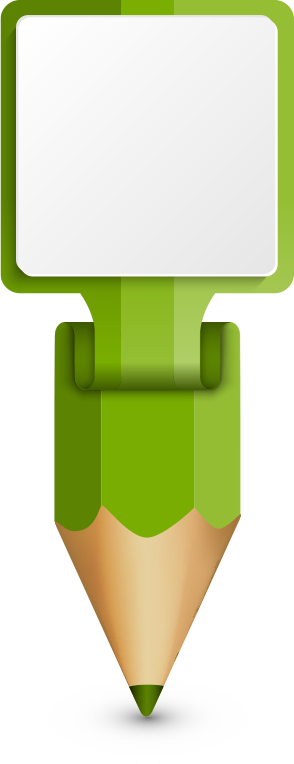 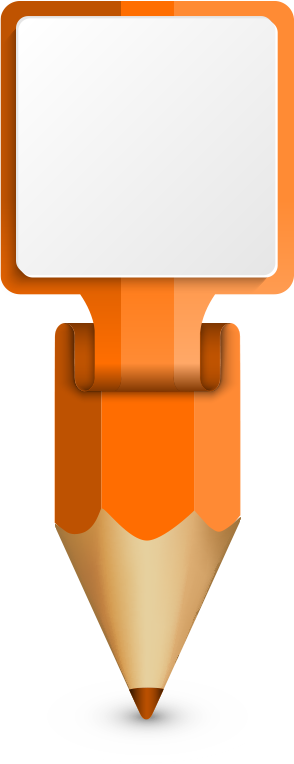 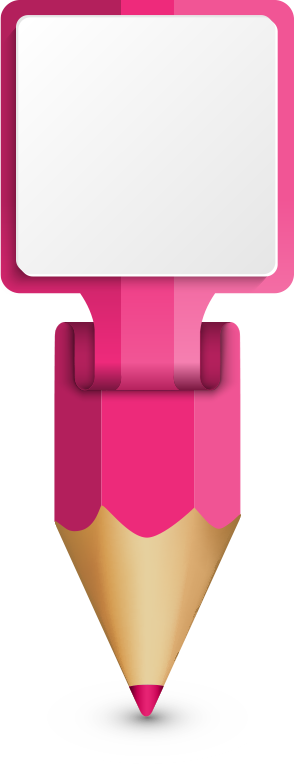 Spot Dan   Swap Pasar Forward
swap suku bunga
Pinjaman Parallel
Swap       Bank
Swap Mata 
Uang
01
02
03
04
05
melibatkan penyesuaian sebuah eksposur dengan transaksi forward.
dilakukan antarbank   (komersial atau sentral) dari dua negara atau      lebih .
melibatkan penyesuaian pinjaman antar mata uang
membantu perusahaan memperoleh uang dilingkungan yang tidak terlalu mengenal perusahaan tersebut
memungkinkan perusahaan untuk mengubah eksposur tingkat suku bunganya.
Hedging dan Swap sebagai “Derivatif”
Derivatif adalah kontrak yang nilainya berubah dari waktu ke waktu berdasarkan kinerja instrumen keuangan atau komoditas. Istilah  derivatif meliputi kontrak berjangka yang diperdagangkan di bursa dan kontrak opsi standar serta swap over-the-counter (OTC), option, dan instrument yang telah disesuaikan lainnya.
PENJUALAN TANPA UANG
Ada dua pendekatan utama untuk perdagangan nonmoneter:      countertrade (kontradagang) dan kerja sama industri.
Penjualan Tanpa Uang
Countertrade (kontraperdagangan)
Kerja sama industri
adalah perdagangan barang atau jasa dengan barang atau jasa lainnya. Dalam lingkungan   internasional, hal ini sering kali melibatkan   substitusi dengan barang dari negara berkembang untuk mata uang asing sehingga pembe lian dari negara maju bisa dilakukan. Enam modifikasi countertrade adalah:

counterpurchase (kontrapembelian), 
kompensasi, 
barter, 
switch (pertukaran), 
offset (pertimbangan), 
dan pengaturan akun kliring.
menggantikan pertukaran barang yang ditujukan untuk pembelian atau penjualan langsung. Perjanjian bisnis ini bisa digunakan untuk  tujuan-tujuan selain perdagangan nonmoneter. 

Usaha patungan
Produksi Bersama dan spesialisasi
Subkontrak
Lisensi
Pabrik turnkey
PERPAJAKAN
Terdapat tiga jenis utama perpajakan yang digunakan oleh pemerintah di seluruh dunia, yaitu:
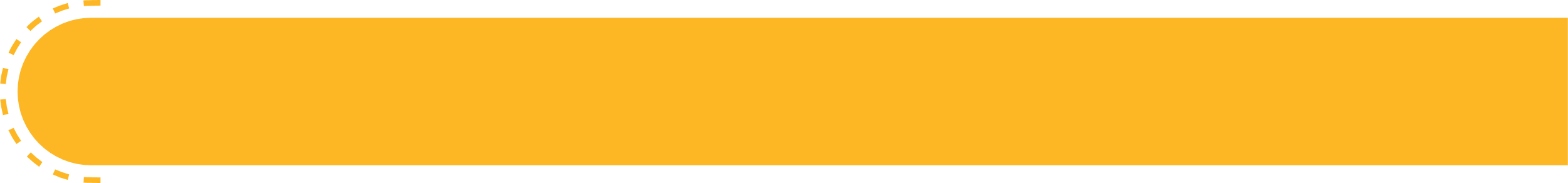 Pajak penghasilan (income tax) adalah pajak langsung yang dikenakan pada penghasilan.
01
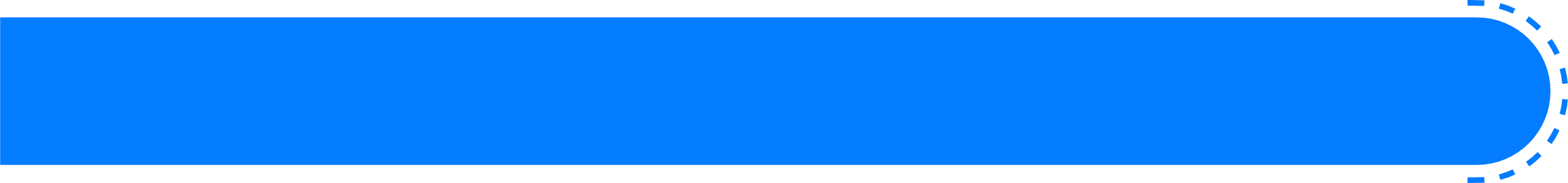 Pajak pertambahan nilai (value-added tax) adalah pajak tidak langsung yang ditarik dari para pihak seiring dengan bertambahnya nilai produk    selama proses produksi dan pemasaran, bukan dari pemilik barang yang dipajaki tersebut.
02
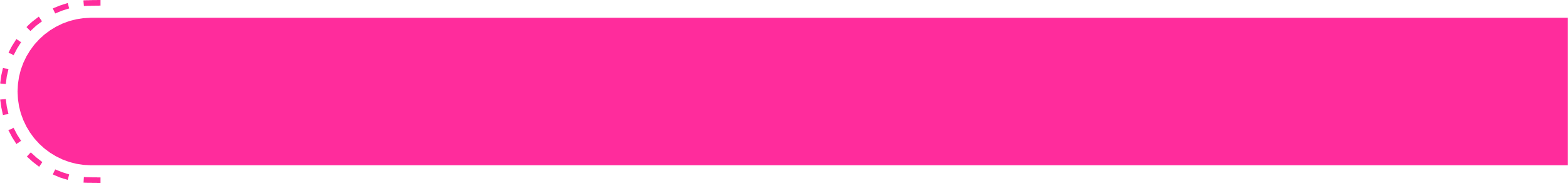 Pajak penarikan (withholding tax) juga pajak tidak langsung yang dibayar bukan oleh orang yang menghasilkan pendapatan tenaga kerja, tetapi oleh   bisnis yang membuat pembayaran kepada tenaga kerja. Biasanya pajak penarikan dikenakan kepada pendapatan pasif seperti royalti, dividen dan bunga.
03
KESIMPULAN
Akuntansi internasional memiliki peranan yang sangat penting dalam masyarakat. Sebagai cabang ilmu ekonomi, akuntansi memberikan informasi mengenai suatu perusahaan dan transaksinya untuk memfasilitasi keputusan alokasi sumber daya oleh para pengguna informasi tersebut. Jika informasi yang dilaporkan dapat diandalkan dan bermanfaan, sumber daya yang terbatas tersebut dialokasikan secara optimal, dan sebaliknya alokasi sumber daya akan menjadi kurang optimal jika informasi kurang andal dan tidak bermanfaat.
Terimakasih.